2025 February DAC Training
Accommodations
Devon Avery
Program Consultant
Office of Assessment and Accountability
Agenda
Ordering Accommodated Print Materials
Required Training
Accommodations Environment
Scribe
Human Reader
Online/Text Reader
Stop the Clock
Online and Handheld Calculators
English Learner (EL) Accommodations
Resources
Ordering Accommodated Print Materials
Braille- individual orders required in PearsonAccessnext
UEB and/or Nemeth Braille Kit contains Braille test booklet, regular test 
                  book/student response booklet, Test Administration Notes, and accommodation   
                  memo
Large Print- individual orders required in PearsonAccessnext
Kit contains large print test booklet, regular test book/student response booklet, rulers, and accommodations memo
Note: The ordering window for Braille and Large Print materials is March 24-June 6 and must be submitted via an additional order. Step by step instructions can be found on the PearsonAccessnext Online support document. 

Paper Test (regular size print)- requests made to KDE using Paper Test Request Form
A limited number of paper tests are available for special circumstances only. These can only be obtained with KDE approval and cannot be ordered through PearsonAccessnext (PAN).
Required Trainings
Before providing accommodations, staff must receive annual training in both the Administration Code Regulation and Inclusion of Special Populations Regulation.
The Inclusion of Special Populations Regulation outlines proper administration of accommodations. 
Any violation of the Inclusion of Special Populations regulation is also considered a violation of the Administration Code Regulation.
4
Accommodations Environment
Human Reader
Scribe
All guidelines within this training are consistent with the Inclusion of Special Populations Regulation and still apply to all accommodations whether given online or via paper.
Accommodations that may look different in an online environment include the following – not an exhaustive list:
Calculator
Stop-the-Clock
Scribe
A technology checkbox is not required on the student plan (Individual Education Program, 504 or Program Service Plan) for a scribe to type.
Scribes can be used to type for students if students are unable to type for themselves.
Always a 1-1 accommodation.
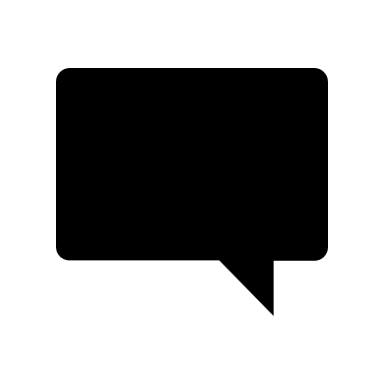 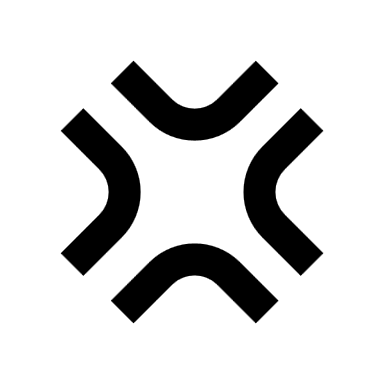 All other rules surrounding the use of a scribe remain the same. (i.e., if you don’t hear it, you don’t type it, etc.)
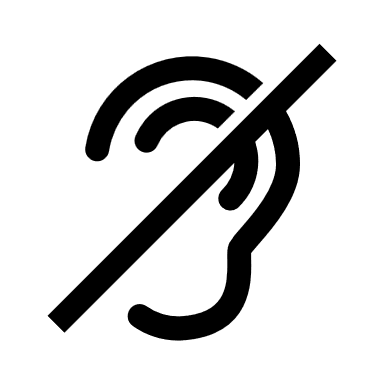 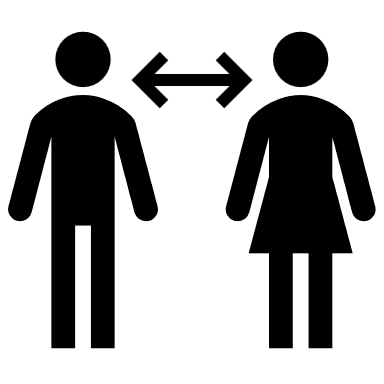 Human Reader
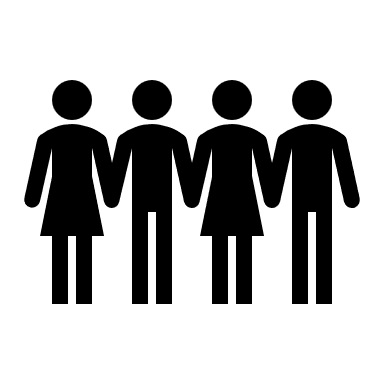 Can be a one-to-one or a small group (up
                      to four) administered accommodation.
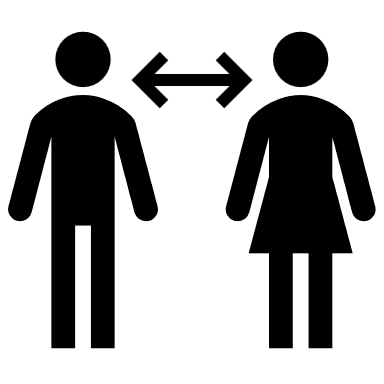 OR UP TO
Read-Aloud Session: District Assessment Coordinators/Building Assessment Coordinators (DACs/BACs) may set up a read-aloud session for small groups of up to four. This will automatically assign students to the same form and create a proctor ticket for the person administering the accommodation.
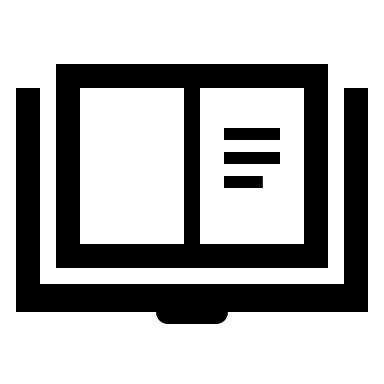 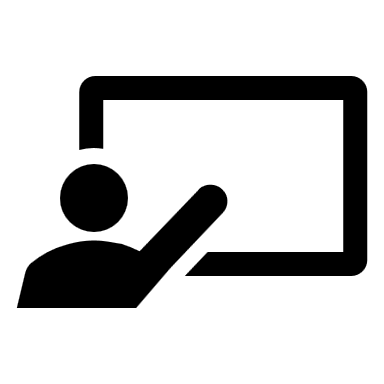 All other guidelines for readers in the Inclusion of Special Populations Regulation still apply (watch inflection when reading; do not guide student to correct answer, etc.)
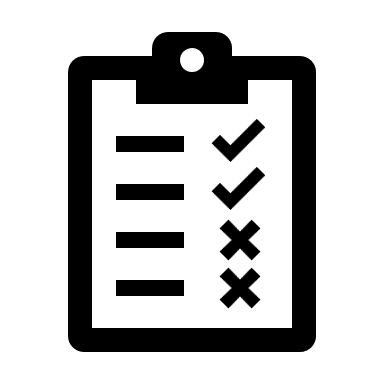 Read Aloud Session: Proctor Test Ticket
Read Aloud Sessions provide a proctor test ticket so a human reader may read the student’s assessment from their own computer screen.
The DAC/BAC may set up a read-aloud session that will automatically assign all students in the session the same form and create a proctor ticket. Detailed instructions for this process may be found in the Creating Test Sessions Guide on the Kentucky Portal.
Each session created provides ONE proctor test ticket. This ticket can be reused in successive sessions but cannot be copied to be used simultaneously with multiple groups/proctors.
Note: Proctor Testing Tickets are to be used only by the test administrator/proctor. Do NOT give a Proctor Testing Ticket to a student to use to log into a test. It is advisable to print the Proctor Testing Ticket on a different color paper to distinguish it from the student test ticket.
Online/Text Reader (Text-to-Speech)
The Text-to-Speech (TTS) must be marked on the student’s IEP, 504, or PSP.
The type of reader box checked is the reader mode that the student should use.



There are two boxes to turn on the TTS functionality in PearsonAccessnext. Detailed instructions will be on the Kentucky Portal under the PearsonAccessnext Guidance Documents tab.
In the case the text-to-speech technology is not available or fails, a human reader may be used in place of technology until the technology is available.
A human reader may correct a mispronunciation by the text reader if requested by the student.
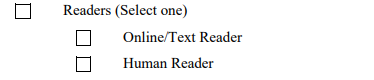 Stop-the-Clock (Exit/Resume Session)
It can be used with or without a student plan if medically necessary.
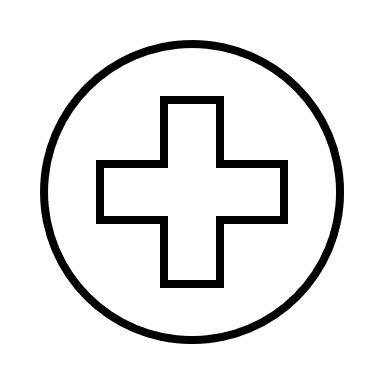 During online assessments, the test can be paused directly in PearsonAccessnext.
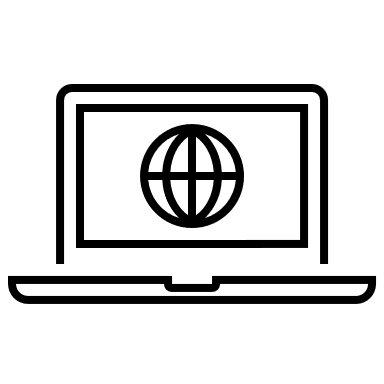 If there will be a break between Part A and Part B, students must temporarily exit the test.
Directions for temporarily exiting and resuming a test are on page 40 of the Test Administration Manual (TAM).
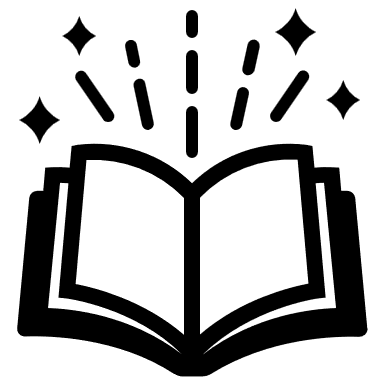 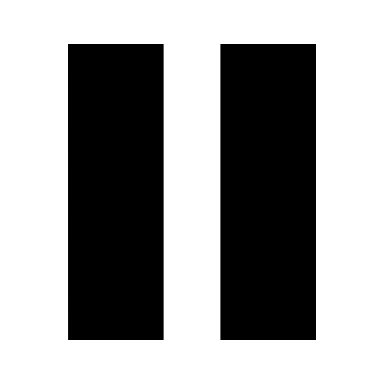 Online Calculator Accommodation
The online IEP/504 Calculator accommodation functionality must be flagged in PAN for the calculator to be enabled for a student who receives that testing accommodation. 
The IEP/504 Calculator must be added to the student’s record before a session is prepared. 
To set up a student for the IEP/504 Calculator accommodation the DAC/BAC will have two options:
The DAC/BAC can enter the information into PAN via the User Interface (UI).
The DAC/BAC can export a file from PAN, make updates to the student record on the file, and import the file back into PAN.
Detailed instructions are posted in the Kentucky Portal, under the PearsonAccessnext Guidance Documents tab.
Online DESMOS Calculators
Elementary (3-5) Desmos 4-Function calculator
Middle School (6-8) Desmos Scientific calculator
High School (10, 11) will have the Desmos Graphing calculator available for mathematics and the Scientific calculator  available for science.
Handheld Calculator Accommodation
Handheld (or online) calculators are an allowed accommodation only if the following conditions are met:

The student’s plan indicates Handheld Calculator Accommodation

The calculator is used in regular instruction

The calculator is not prohibited in KDE’s Calculator Policy

Note: In some instances, a student with an IEP/504 might use a device not listed on the approved calculator list. A request must be submitted via the Calculator Request Form for permission to allow a student to use the device not included on the list.
English Learner (EL) Accommodations
All interpreters must complete the Administration Code and Inclusion of Special Populations Regulations training and sign a Non-Disclosure Agreement if not working in a certified position for the district. 
Oral Native Language Support can be provided in a group of up to 4 students if they are the same language and grade, and that is the only accommodation listed in the current PSP. Students with multiple accommodations must be tested 1-1.
Dictionaries may be paper or electronic, must be word-word, and may not be picture dictionaries. Electronic dictionaries must have internet capabilities disabled.
AI or Google Translate may not be used for EL translation services in the administration of state assessments due to conflicts with 703 KAR 5:080 Administration Code for Kentucky's Educational Assessment Program and the 703 KAR 5:070 Inclusion of Special Populations in the State-Required Assessment and Accountability Programs.
Accommodations Resources
Online Testing Toolbox
KDE online testing policies, accommodation guides, technology guides, tips, and best practices
Practice Tests
Non-secured Practice Tests, Accommodated Practice Tests (text-to-speech and calculator enabled), Answer Keys/Rubrics
Accommodations Bookmarks and EL Accommodations Bookmarks
Quick Reference Sheets for Do’s and Don'ts of Providing Accommodations
Paper Test Request Form and Calculator Request Form
Google Forms used to request Paper Test Kits and use of devices not on Approved Calculator List
KDE Committee Work Opportunities
15
Opportunity for KDE Committee Work
Opportunities include:
Science Research: Instructional Practices and Assessment Alignment
Rangefinding 
Standard Setting
Item Development/Bias Review
Kentucky English Language Proficiency (ELP) Exit Criteria
A Google Form will be shared with DACs to forward to qualified teachers.
2025 February DAC Hybrid Q&A Session Dates/Locations
Feb. 3 – Frankfort – Sower Building (in-person only)
Feb. 11* – Ashland – Kentucky Education Development Corporation
Feb. 19* – Eddyville – West Kentucky Educational Cooperative


*In-person and virtual options available 
Note: If weather or other circumstances impact the in-person session, the Q&A session will be held online only.
February DAC Hybrid Q&A Sessions
Please Note: The February DAC Q&A sessions will follow the same topics and timeframe at each location. The agenda and times on the slide will be followed; however, once an agenda item has no additional questions, staff will move on to the next topic. Participants planning to attend should plan for the entire meeting.
18
February DAC Trainings Available
Kentucky Summative Assessment (KSA)
KSA PearsonAccessNext (PAN)
TestNAV
Alternate Kentucky Summative Assessment (AKSA)
Student Data Review and Rosters (SDRR) 
Test Security 
Accommodations 
High School
Please Note: Since the live Q&A sessions will not include full presentations of content already covered in the video recordings, DACs and BACs should be prepared for the Q&A sessions. Before attending the Q&A Sessions, DACs and BACs can be prepared by watching all (or pertinent) training videos on the administration of Spring 2025 assessments.
Division of Assessment and Accountability Support
OAA/DAAS Staff:
Jennifer Stafford, Division Director
Helen Jones, Academic Program Manager
Shara Savage, Education Administration Program Manager
Ben Riley, Systems Consultant
Devon Avery, Program Consultant
Melissa Chandler, Program Consultant
Tiffany Christopher, Program Consultant
Krista Mullins, Program Consultant
Christen Roseberry, Program Consultant
Chris Williams, Program Consultant
Tammy Bradley, Division Administrator
OAA/DAAS (502) 564-4394 dacinfo@education.ky.gov